GGY306
Anonim Şirketler ve Sermaye Yapıları
Yatırım Ortaklıkları ve Yatırım Fonları
Sermaye Piyasası Araçları
Anonim Şirketler ve Sermaye Yapıları
Anonim Şirket Kavramı
Sermaye şirketi olmanın tüm özelliklerini taşıyan, büyük hedefleri gerçekleştirmek için kurulan, her türlü ekonomik faaliyette bulunabilen kurullarla çoğunluk esasına göre yönetilen, menkul kıymet (hisse senedi, tahvil vb.) çıkartabilen şirketlerdir.
«Anonim şirket, sermayesi belirli ve paylara bölünmüş olan, borçlarından dolayı yalnız malvarlığıyla sorumlu bulunan şirkettir.
Pay sahipleri, sadece taahhüt etmiş oldukları sermaye payları ile ve şirkete karşı sorumludur»
							          (Türk Ticaret Kanunu 329. madde)
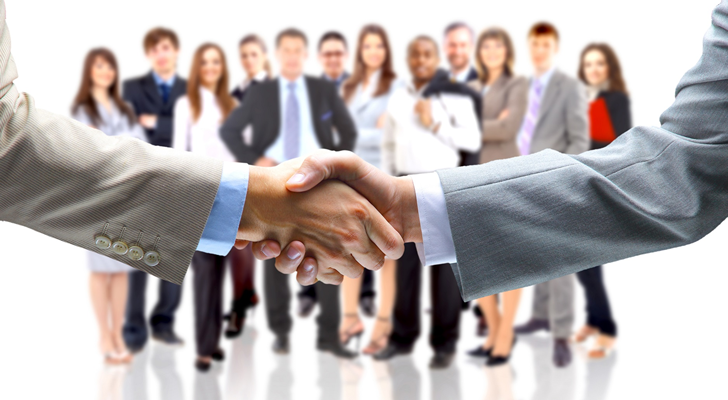 Anonim Şirketler ve Sermaye Yapıları
Anonim Şirket Kavramı
Bu tanım yeterli değildir. Bu sebeple anonim şirketi, “bir veya daha fazla kişinin ekonomik konularda faaliyette bulunmak üzere yazılı bir sözleşme ile bir ticaret unvanı altında kurdukları, esas sermayesi belirli ve paylara bölünmüş, ortaklarının taahhüt etmiş oldukları sermaye miktarı ile sınırlı sorumlu oldukları ve borçlarından dolayı yalnız şirket malvarlığıyla sorumlu tutulan tüzel kişiliğe sahip sermaye şirketi” olarak tanımlayabilmemiz mümkündür (Kayıhan 2015).
Anonim Şirketler ve Sermaye Yapıları
Anonim Şirketlerinin Sınıflandırılması
Ortakların Sayısına ve
Özelliklerine Göre
 Anonim Şirketler
Kuruluş Şekline Göre
Anonim Şirketler
Aile anonim şirketleri (kapalı anonim şirketler)
Halka açık anonim şirketler
Özel yasalarla kurulan anonim şirketler
Holdingler
Çok uluslu anonim şirketler
Ani kuruluş yöntemiyle kurulan anonim şirketler
Tedrici kuruluş yöntemiyle kurulan anonim şirketler
Tür değiştirme yoluyla kurulan anonim şirketler
Birleşme yoluyla kurulan anonim şirketler
Özel kanunlarla kurulan anonim şirketler
Anonim Şirketler ve Sermaye Yapıları
Anonim Şirketlerinin Yönetim ile İlgili Organları
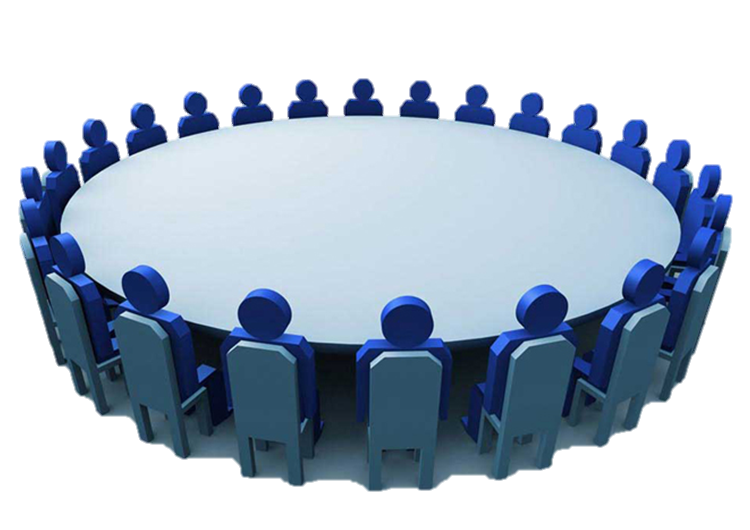 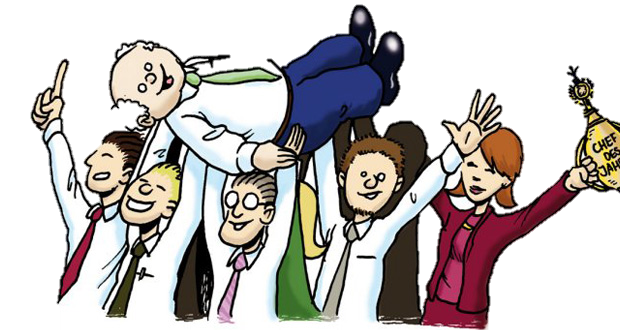 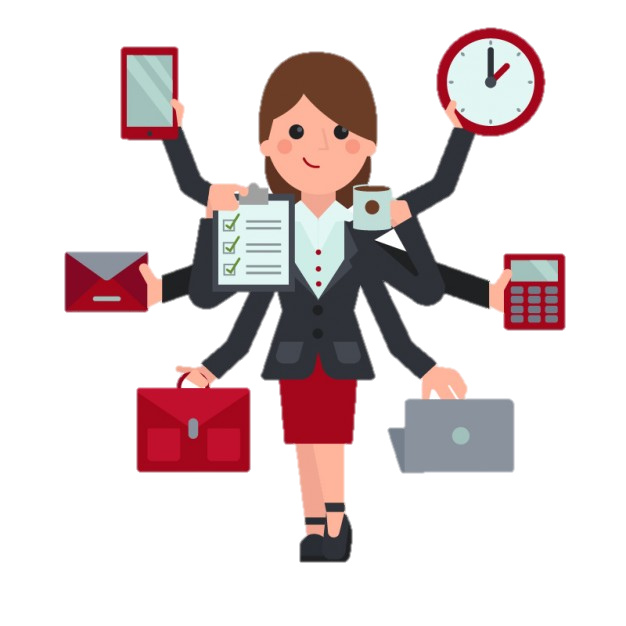 Genel müdür ve diğer müdürler
Genel kurul
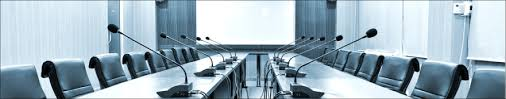 Denetçiler
Yönetim kurulu
Anonim Şirketler ve Sermaye Yapıları
Anonim Şirketlerinin Yönetim ile İlgili Organları
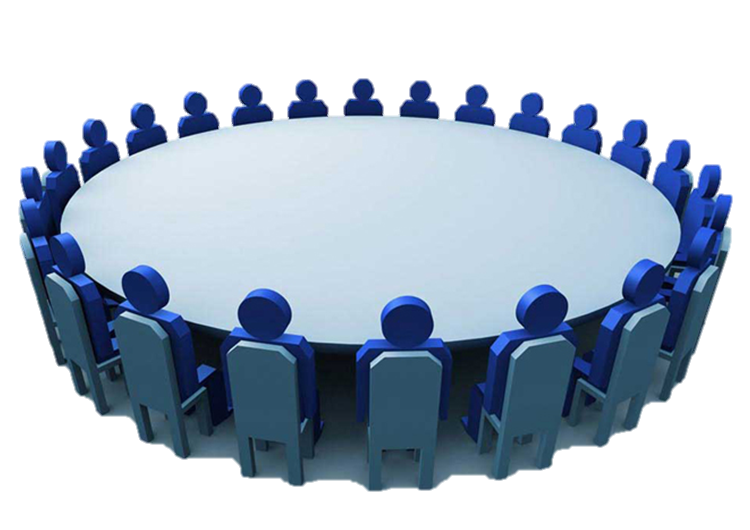 Anonim şirketlerde karar organı, esas itibarıyla genel kuruldur. Nitekim ortaklar iradelerini genel kurul toplantıları aracılığıyla ortaya koyarlar ve şirketin idaresine ilişkin haklarını kural olarak genel kurul aracılığı ile kullanırlar (TTK m.407 f.1).
Genel kurul
Anonim şirketin tek ortaklı teşkili de mümkündür. Bu halde, tek ortaklı anonim şirketlerde bu ortak genel kurulun tüm yetkilerine sahiptir.
Anonim Şirketler ve Sermaye Yapıları
Anonim Şirketlerinin Yönetim ile İlgili Organları
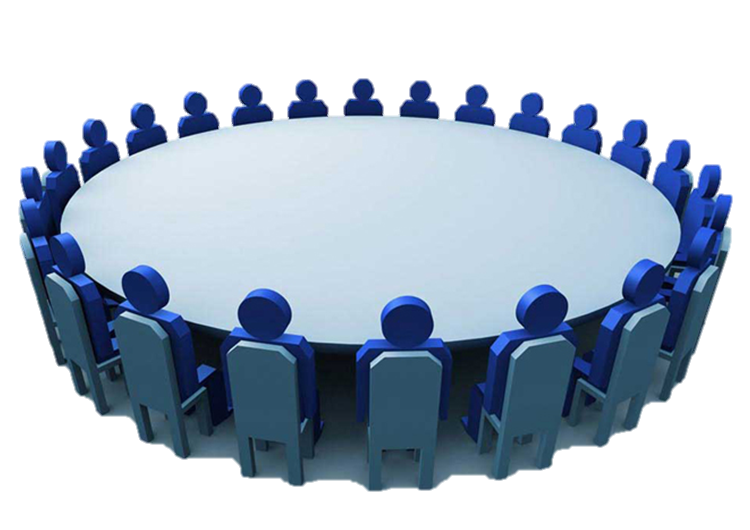 Şirket ana sözleşmesinin değiştirilmesi
Şirketin feshine karar verilmesi
Şirket organlarının seçimi, değiştirilmesi ve azledilmesi
Hisse senedi ve tahvillerin ihracına karar verilmesi
Yönetim kurulu üyelerinin faaliyetlerinin denetimi ve ibrası
Bilanço, kar ve zarar hesaplarının onaylanması
Tasfiye kararı alındığında tasfiye memurlarının seçimine veya azline karar verilmesi
Şirketin genel olarak denetiminin yapılması
Genel kurul
Devredilemez 
Görev ve Yetkileri
Anonim Şirketler ve Sermaye Yapıları
Anonim Şirketlerinin Yönetim ile İlgili Organları
Yönetim kurulu ve kendisine bırakılan alanda yönetimin kanun ve esas sözleşme uyarınca genel kurulun yetkisinde bırakılmış bulunanlar dışında, şirketin işletme konusunun gerçekleştirilmesi için gerekli olan her çeşit iş ve işlemler hakkında karar almaya yetkili olduğu TTK m.374’te genel bir ifadeyle düzenlenmiştir (TTK m.374).
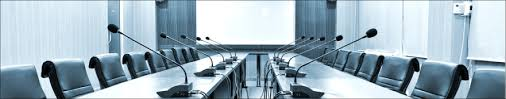 Yönetim kurulu
Yönetim kurulu üyeleri ve yönetimle görevli üçüncü kişiler (ticari temsilci ve ticari vekil), görevlerini tedbirli bir yöneticinin özeniyle yerine getirmekle ve şirketin menfaatlerini dürüstlük kurallarına uyarak gözetmekle yükümlüdür (TTK m.369).
Kaynaklar
Aral, N. Ve Aytaç, M., 2018.Türkiye’de İşsizliğin Mekânsal Analizi, Marmara Üniversitesi Öneri Dergisi, Cilt: 13, Sayı:48

Ağaç, G., vd., 2015. Çok Kriterli Karar Verme Tekniklerini Kullanarak Serbest Bölge Yer Seçimi: Doğu Anadolu Bölgesi Örneği, İİBF Dergisi, Cilt:30, Sayı:1, ss. 79-113. 

Cebecioğlu, C. 2006. Swot Analizi Ve Bir İşletme Üzerine Uygulama, Gebze Yüksek Teknoloji Enstitüsü Sosyal Bilimler Enstitüsü, Gebze.

Çetinkaya, Ö. 2006. Rekabet Stratejilerinin Belirlenmesinde Portföy Analizi Ve Tariş Üzerine Bir Araştırma, Gazi Universitesi Iktisadi ve Idari Bilimler Fakultesi Dergisi; Ankara Vol. 8, Iss. 3

Doğan, U., 2017. Dokuz Eylül Üniversitesi, Endüstri Mühendisliği Ders Notları.

Okay, H. 2015. Pazar Araştırması. Web Sitesi: https://www.dunya.com/kose-yazisi/pazar-arastirmasi/25420. Erişim Tarihi: 30.01.2019.

Torlak, Ö. Ve Altunışık. R. 2009. Pazarlama Stratejileri – Yönetsel Bir Yaklaşım. Beta Yayınları, İstanbul